Warm up
Which solid has more volume?
Show work as evidence.
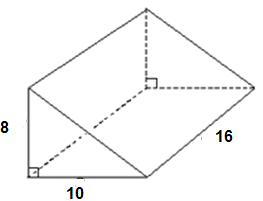 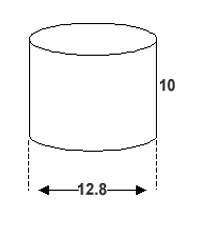 The cylinder has more volume.
Cavalieri’s Principle
The volumes of two objects are equal if the areas of their corresponding cross sections are equal
Cavalieri’s Principle Examples
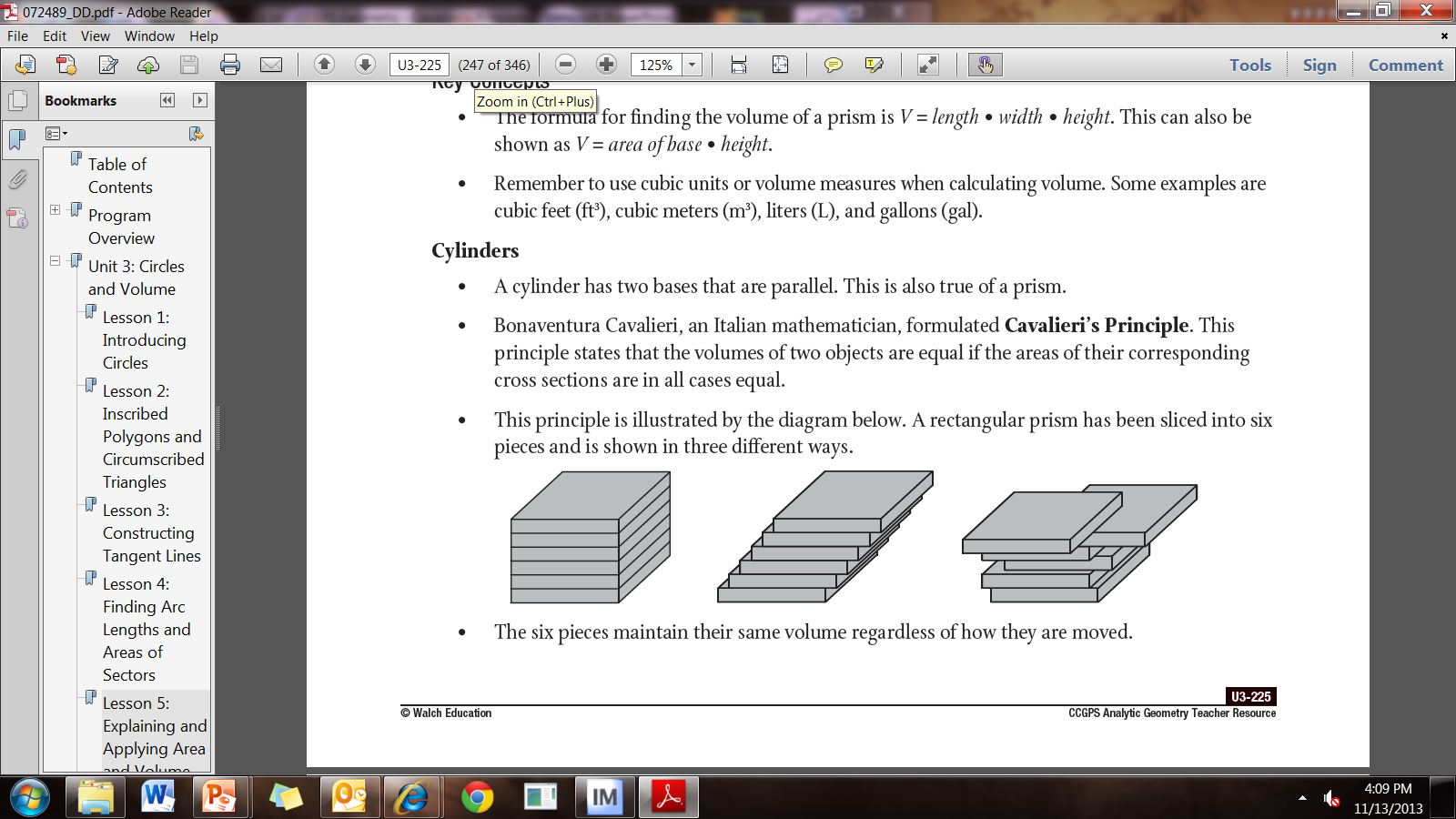 These pieces maintain their SAME volume regardless of how they are moved.
Cavalieri’s Principle Examples
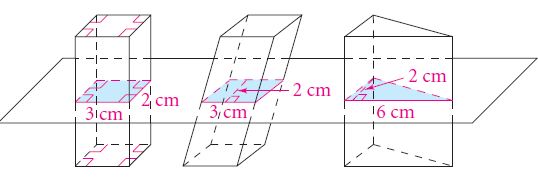 Cavalieri’s Principle Examples
The same volume formula applies whether it’s a right prism or an oblique prism.
				  V = Bh
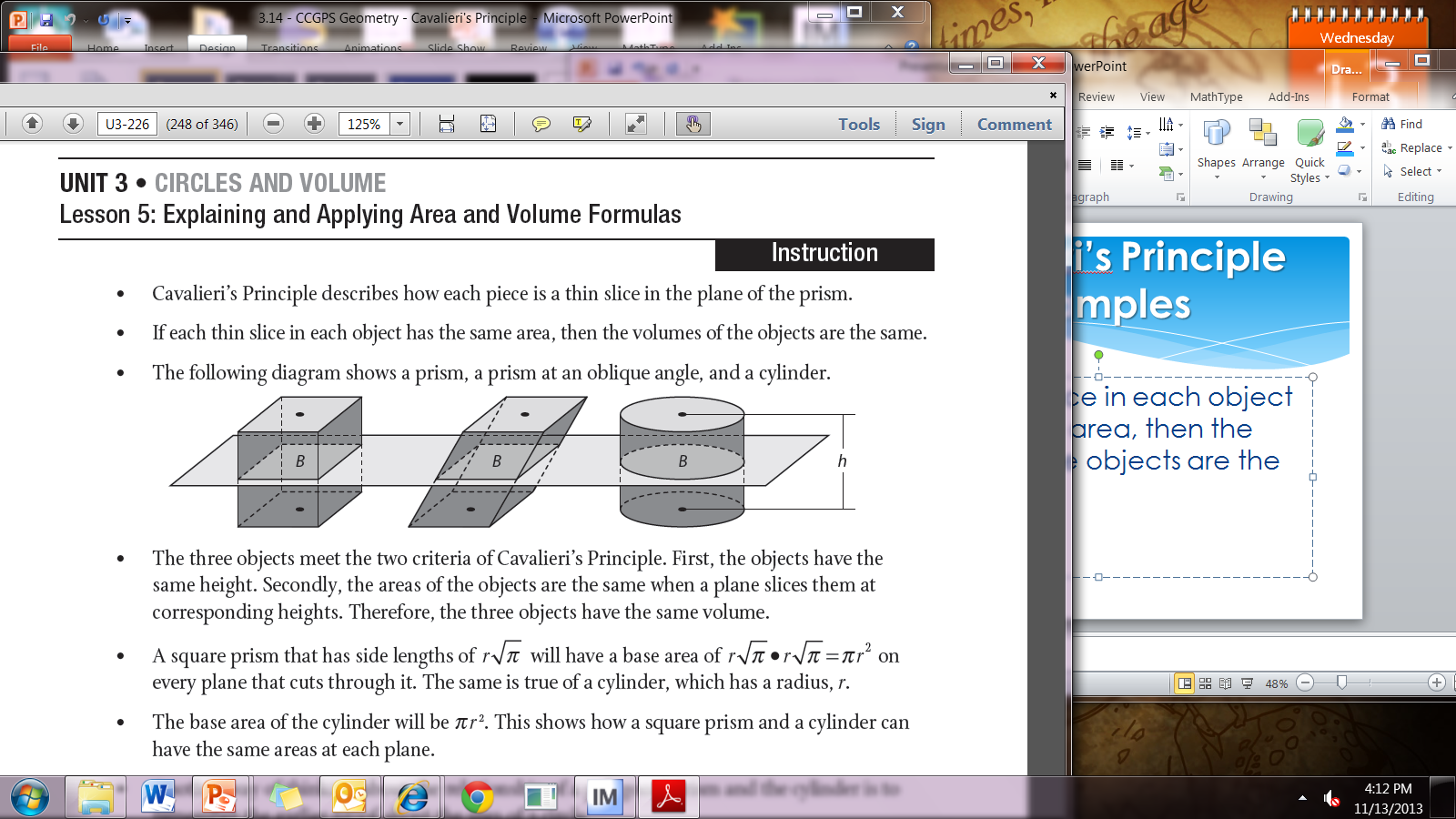 Example 1: Which solid has more volume? Use Cavalieri’s Principle.
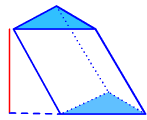 20 in.
20 in.
8 in.
6 in.
4 in.
The area of the cross sections are both 24in2 and have the same height of 20, so the solids have the SAME volume.
6 in.
Example 2:  Which solid has more volume? Use Cavalieri’s Principle.
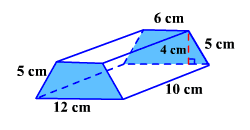 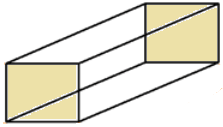 6 cm
10 cm
6 cm
The area of the cross sections are both 36cm2 and have the same height of 10, so the solids have the SAME volume.
3.  Find the volume to the nearest tenth.
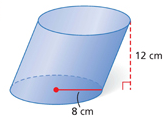 4.  Find the volume to the nearest tenth.
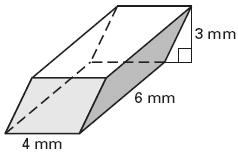 Versa Tiles Worksheet
12 problems Find the Volume
Homework
Review Sheet

Test Friday!